How to organize
By Abbey Shoemaker 2022
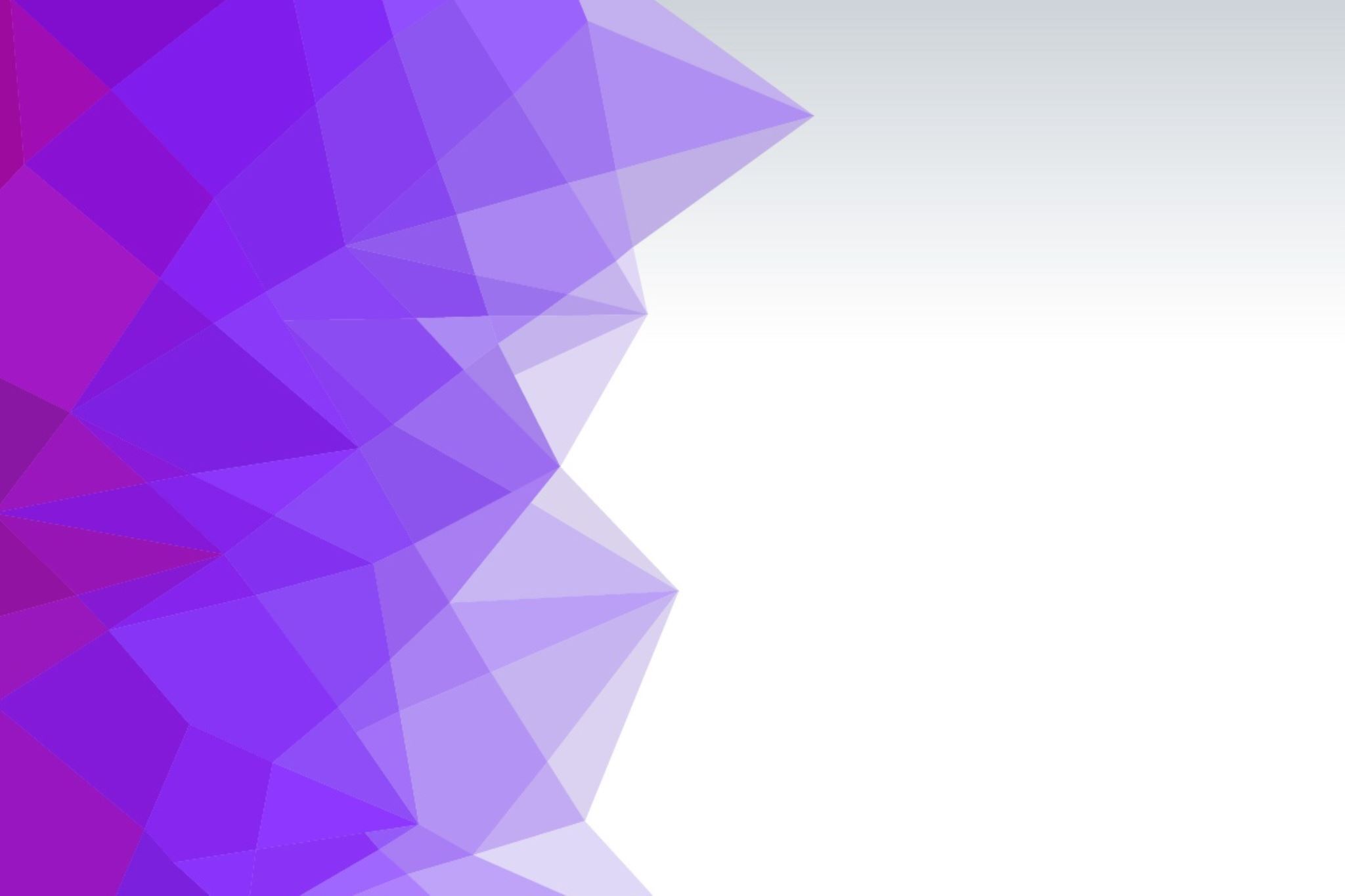 HOW TO ORGANIZE WORD DOCUMENTS
Word organization method 1
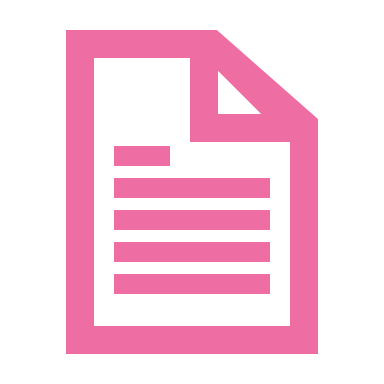 Create a word document
Exit word document
Scroll down to the list of recent word documents and on your new documents right side click "…"
A tab will pop open with "Open, Share, Add to, Favorite, Hide"
Click "Favorite"
Repeat for every word document
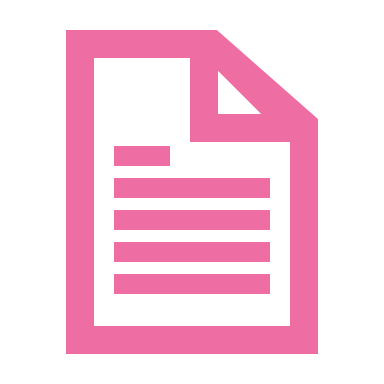 When Finished: all your word documents for Global will be under "favorite", making them easy to access
Word organization method 2
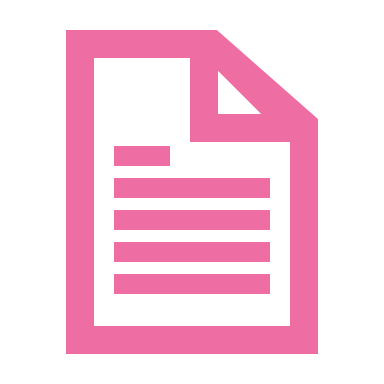 Create a word document
Pick a word or two correlating to your question (Mine is Non-Mono because my question was "Do we invalidate Non-monosexuals?")
Title every word document you use starting with your word, then add in parenthesis what the document is about
For Example: Non-Mono (Analysis)
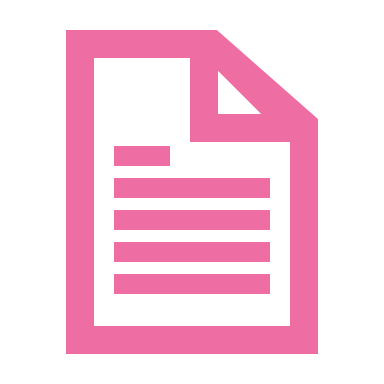 When Finished: all your word documents will have the same beginning title making them easy to access when typing in the search bar your specific word
How to gain/organize scientific studies
When finding expert research
A good tip that helped me is https://www.ncbi.nlm.nih.gov/
Go to this website and look at the search bar
Where it says "All Databases", click "PMC"
This will limit your search to just research papers
Then type in a key word to your topic (My Ex. bisexual, non-monosexual)
If you want other items such as websites or books, go back to "All Databases" and type in the same key word
Finding articles
When first finding articles, YOU DO NOT HAVE TO READ THE WHOLE REPORT
Only read the summary, introduction, and conclusion UNLESS you really like the article, then please read in depth.
Once you find an article you really like, look at their citations. Then click their citations and look at those articles, they should be similar and therefore useful.
HOW TO ORGANIZE OneNote NOTEBOOK
Normal outline
Research Folder
Planning Form
Research Information
Citation Pages
Quotes with References
Analysis Pages
Evaluation Pages
Reflection Pages
Theory
Emerging Themes
My outline
How to Read Folder
Instructions
To Do
Research
Finalized Research
Reflection
Emerging Themes
Calendar
Annotated bibliography
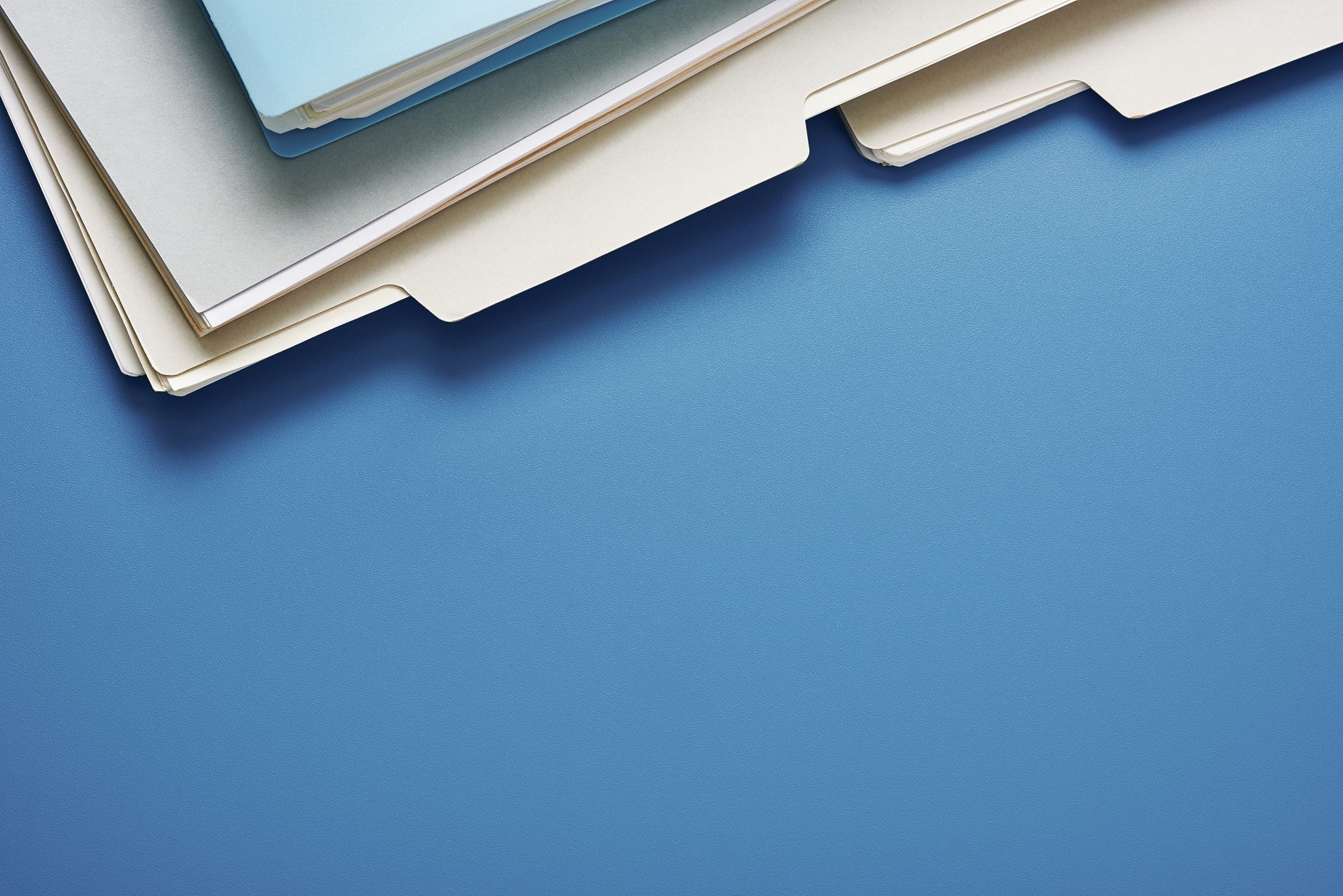 A look inside my folder
Please use as a guide to create your own unique folder (or just copy mine if you like it)
Also, I apologize in advance with how long and in detail the next slides are
How to read folder
INSTRUCTIONS(HOW TO READ FOLDER)
This is where you can add a color-coded system for organization of your lens. This can be to distinguish authors, quotes or articles.
My Example:
Haven't read the article in depth yet
Homo-monosexual INVALIDATE non-monosexuals
Homo-monosexuals DONT INVALIDATE non-monosexuals
Hetero-monosexuals INVALIDATE non-monosexuals
Hetero-monosexuals DONT INVALIDATE non-monosexuals
Need to do
Terminology/Definition(HOW TO READ FOLDER)
This is where you define terminology you might not know, or your reader might not know but is necessary for your paper.
My Example:
Queer Community is the short term for 2SLGBTQIA+
"*2SLGTBQIA+ is an acronym for Two-Spirit, Lesbian, Gay, Bisexual, Transgender, Queer and/or Questioning, Intersex, Asexual, and the countless affirmative ways in which people choose to self-identify."
Data explanation(HOW TO READ FOLDER)
You will have a TON of quotes that you collect that you might not know how to organize. This page explains how you organized your quotes.
My Example:
Scatter- Where I put articles that don’t have a proper home yet
Helpful Data- Not going to use but enjoyed reading because it educated me
Not Useful Data- I'm just not going to use anything from here
Blog Data- Very useful information but comes from blogs so probably will not use
REAL Data- Creditable studies but mostly from organizations NOT individuals
Last Name (Expert)- Every study they have published that is useful to me
Experts- Studies with many experts but I don’t see a main expert
Instructions
Outline(Instructions)
This is where you block out your paper on what you want it to look like. Add about how many words you want in each section
My Example:
Title/Question
Introduction (500-600 words)
Main 1 (1,700-1,800 words)
Main 2 (1,700-1,800 words)
Conclusion (400-500 words)
scaffolding(Instructions)
Ask about scaffolding outline or get from shshistory.com. Copy and paste and use when needed.
introduction(Instructions)
Ask about what should be included in an introduction or get from shshistory.com. Copy and paste and use when needed.
Mini conclusion(Instructions)
Outline of what you would like to include in every mini conclusion (should be after every lens or every two lens)
My Example:
End of every Lense
Why did you draw this conclusion
Quantitative vs Qualitative
Talk about how and why you divided it
plan(Instructions)
What you want to include in every paragraph so you don’t forget.
My Example:
Evidence (validation + evaluation, analysis)
Justify the source and the content
Main Expert
Studies
Mini conclusion
TO DO
TO DO
This is where you keep track of all your personal to do's so you don’t forget!
My Example:
Fix citations
Analysis of source
Fix long quote citations
help
HELP
This is where I copy and paste examples from shshistory.com that I use frequently, this is particularly helpful to constantly look back on.
My Example:
Validations
Analysis
Evaluation
Studies Validation
Research
When researching
You need specific places to store your data so it's easier to access and make notes on.
Once you find a folder it fits in add:
Website link
Author name
Article title
Notes about article
Scatter(research)
When you are busy and don’t want to sort out the data yet, add just the website link and title and come back later to sort into which section it goes in (depending on how useful it was)
Not use data(research)
Pretty simple but this is where you put data that’s not helpful
ORGANIZATIONS(research)
Data that doesn’t have a specific author but is released from an organization
Experts(research)
You can also make sub-folders specific to authors which is what I did. You add every article that’s useful by the same author in one place
My Example:
Frost (expert)
Article 1
Article 2
Meyer (expert)
Article 1
Article 2
Multi. Experts(research)
Where you put articles that don’t include a main author you're using, and they have multiple people who published the article.
Books(research)
Every in person book you read (when you go to the library)
I recommend writing:
Author
Title
DIRECT QUOTES (so when you don’t have the book anymore you can still use them)
Finalized
Intro, first paragraph, second paragraph, mini conclusions, CONCLUSION
In these, simply copy and paste your final essay so if you decide to edit or delete you have your original if you didn't like it.
(This helped me out because last minute I edited my entire essay and didn’t like it and didn’t save the original anywhere else but here)
Intro quotes, first quotes, and second quotes
In these, copy and paste what quotes you use in them and the links of the quotes. This makes the process of citation and references easier.
Logs and proposal
In these, copy and paste your final logs and proposal to look back to and edit later.
reflection
Reflection
You can put any old papers in this folder to reflect on, this can help you fix your past mistakes
If you ask your teacher to look at your old papers, they can inform you of areas to improve which helps your new paper
Emerging themes
Emerging themes
In this folder, I include class practices
My Example:
Practice Validations
Practice Analysis
Practice Evaluation
calendar
CALENDAR
In this folder, I include her personal calendar and then your calendar should just be days you want to do specific stuff
Annotated Bibliography
Annotated bibliography
Add every website link and book title you even remotely look at so you can show your teacher how much research you are accomplishing, plus it can be useful in your references.